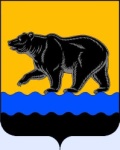 Департамент финансов администрации города Нефтеюганска
Отчет об исполнении 
бюджета города 
Нефтеюганска  за 1 квартал 2025 года
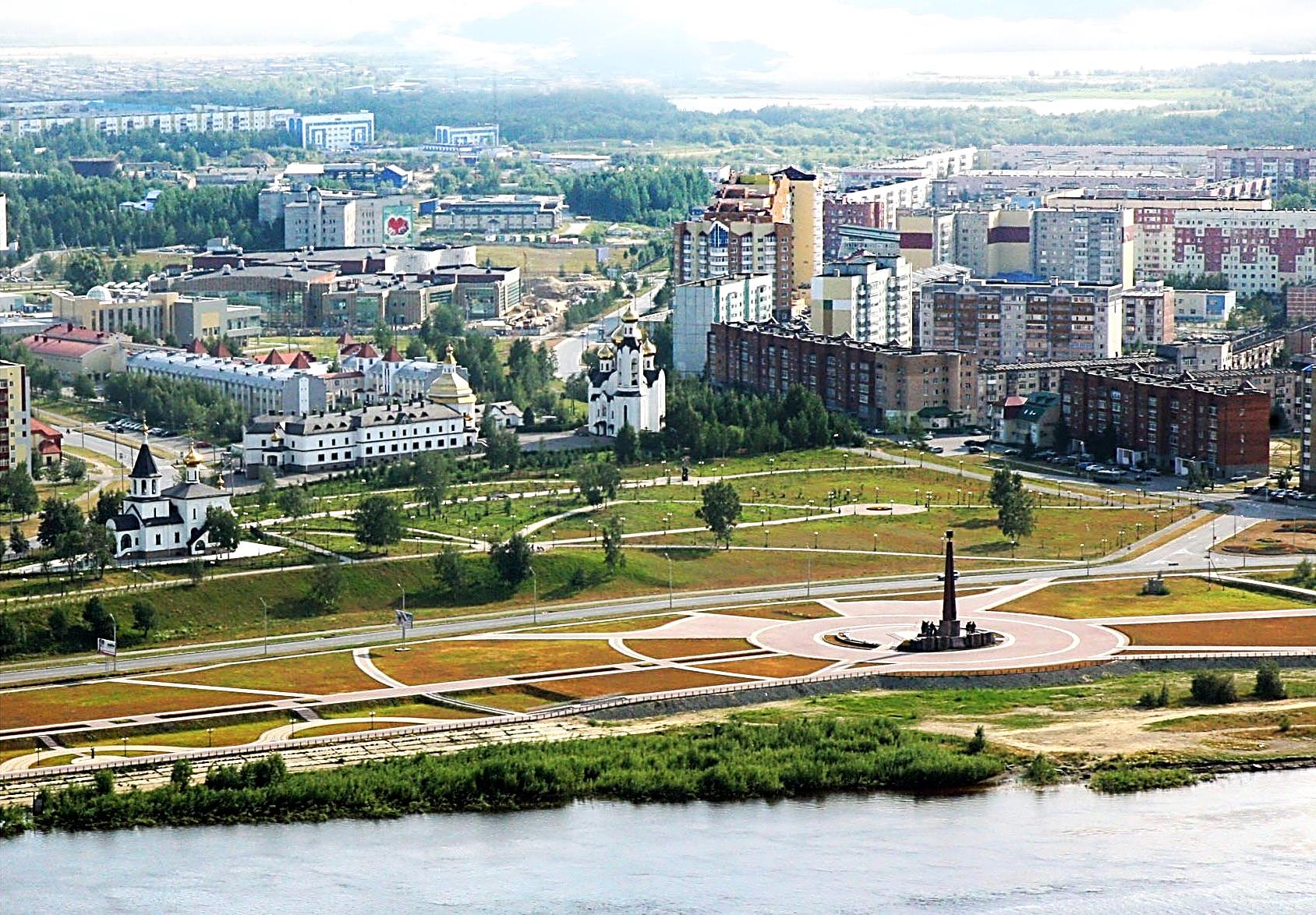 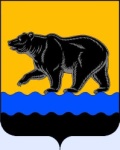 Департамент финансов администрации города Нефтеюганска
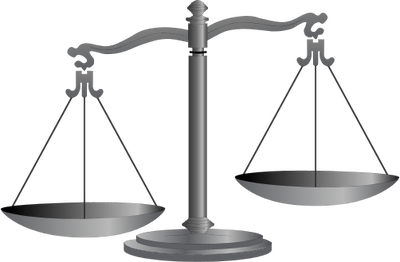 Основные характеристики бюджета города Нефтеюганска за 1 квартал 2025 года, руб.
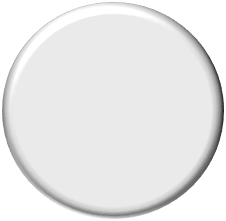 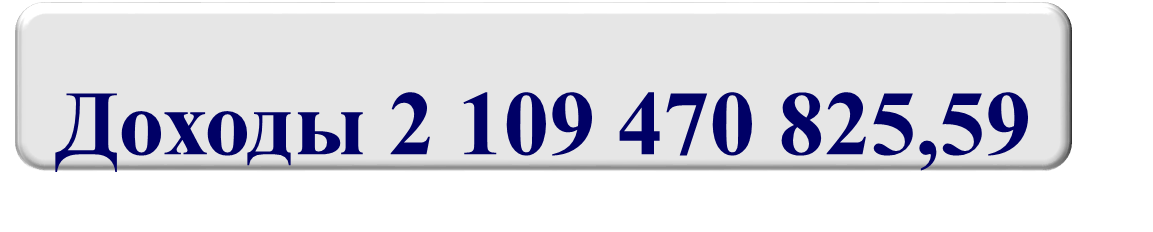 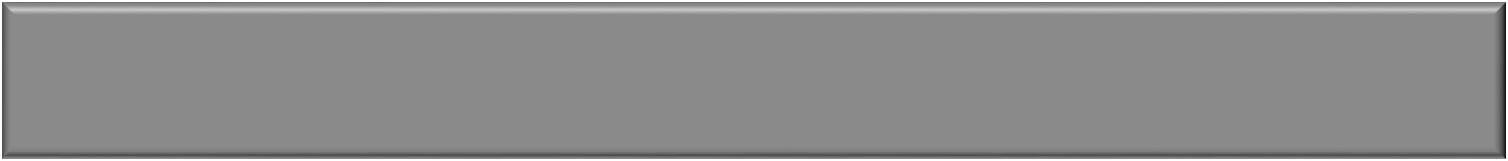 14,9%
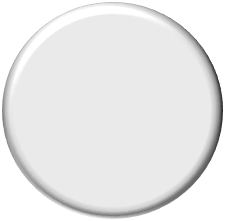 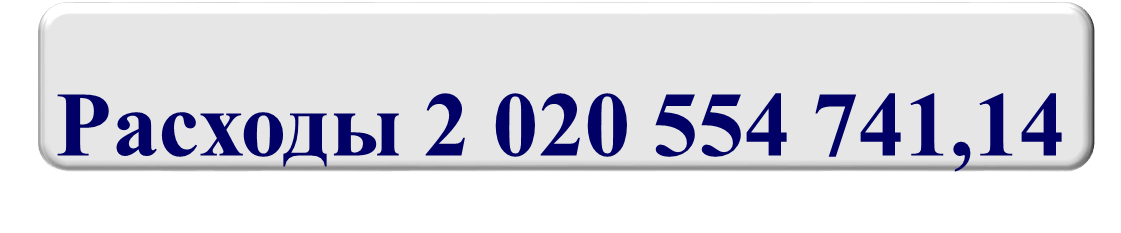 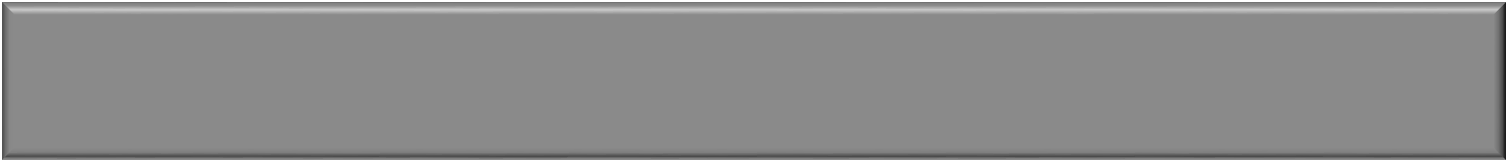 12,4%
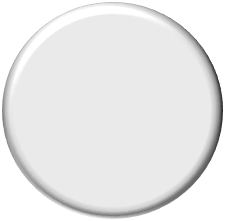 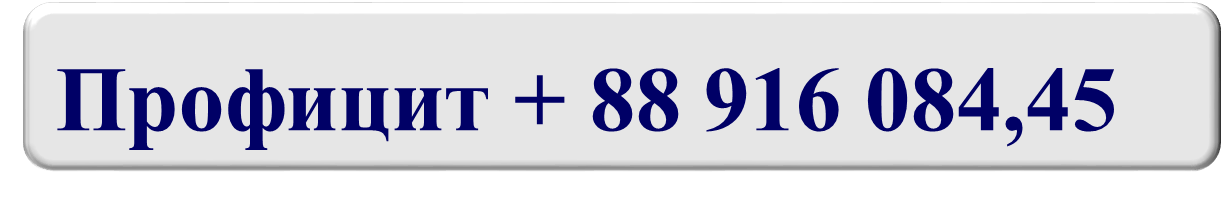 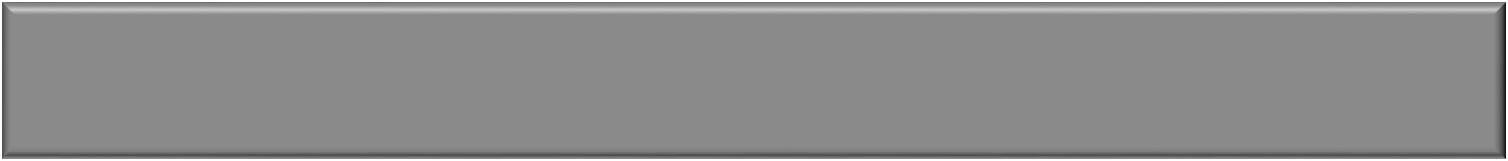 [Speaker Notes: Основные показатели исполнения бюджета города Нефтеюганска за 1 квартал 2025 года сложились следующие:
- общий объем доходов, поступивших в бюджет города 2 109 470 825,59 рублей, или 14,9% к уточненному годовому плану;
- общий объем расходов бюджета города составил 2 020 554 741,14 рубль или 12,4%  к уточненному плану года;
- профицит  бюджета сложился в  сумме 88 916 084,45 рубля.]
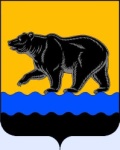 Департамент финансов администрации города Нефтеюганска
Динамика доходов бюджета города Нефтеюганска за 1 квартал 2025 – 2024 гг., руб.
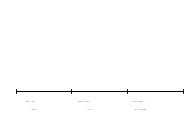 140 573 847,17
965 327 939,34
1 003 569 039,08
115 945 386,89
903 009 789,35
1 050 992 857,81
Исполнение  1 квартал 2024 года
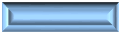 Исполнение 1 квартал 2025 года
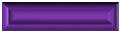 [Speaker Notes: Поступления в доход бюджета в отчетном периоде больше аналогичного периода прошлого года на   39 522 791,54 рубль. 
Уменьшение налога на доходы физических лиц связано с представлением налогоплательщиками корректирующих уведомлений к уменьшению за 2024 год и 1 квартал 2025 года, переплата передана на единый налоговый платеж. 
Увеличение акцизов на нефтепродукты, в связи с своевременной оплатой.
Увеличение налогов на совокупный доход, связано с ростом поступлений доходов по индивидуальным предпринимателям и юридическим лицам.
По налогу на имущество физических лиц в соответствие с Налоговым кодексом Российской Федерации установлен срок уплаты в 4 квартале 2025 года, поступления в 1 квартале 2025 года составляет недоимка прошлых лет и авансовые платежи. 
Поступившая сумма транспортного налога в 1 квартале 2025 года -это уплата задолженности за предыдущие налоговые периоды. В аналогичном периоде прошлого года задолженность уплачена в большем размере.
Увеличение земельного налога составляют недоимка прошлых лет и авансовые платежи.
Уплата государственной пошлины носит заявительный характер.
Увеличение доходов от использования имущества, находящегося в государственной и муниципальной собственности, в связи с поступлением по договорам аренды в большем объеме, чем за такой же период прошлого года.
Увеличение платежей при пользовании природными ресурсами, в связи уточнением, перераспределением и зачетом, ранее уплаченных сумм.
Уменьшение доходов от оказания платных услуг и компенсации затрат государства, за счет возврата дебиторской задолженности прошлых лет, которую невозможно спрогнозировать.
Уменьшение по доходам от продажи материальных и нематериальных активов в соответствии с периодом прошлого года, связано с поступлением платежей по договорам купли-продажи в меньшем объеме, чем за такой же период 2024 года. 
Увеличение штрафов, санкции, возмещение ущерба, в связи с заменой административного наказания в виде административного штрафа предупреждением и оплачиваются в добровольном порядке в течение месяца после вынесенных решений.
Прочие неналоговые доходы, к ним отнесены невыясненные поступления, зачисляемые в бюджеты городских округов, которые не планируются.]
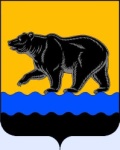 Департамент финансов администрации города Нефтеюганска
Структура доходов бюджета города Нефтеюганска за 1 квартал 2025 года, руб.
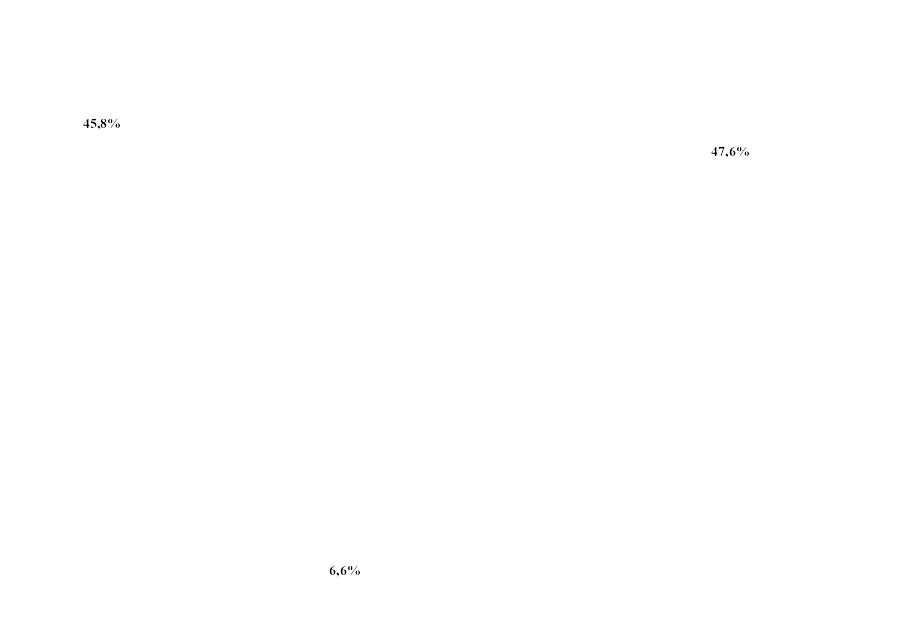 2 109 470 825,59
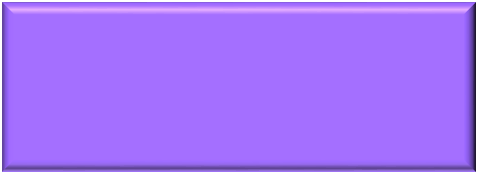 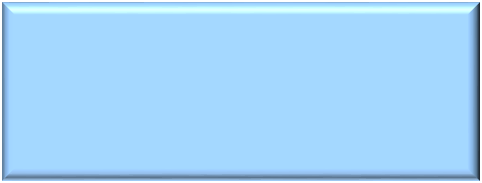 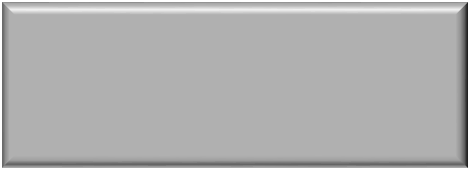 НАЛОГОВЫЕ ДОХОДЫ                          1 003 569 039,08 (47,6%)
БЕЗВОЗМЕЗДНЫЕ ПОСТУПЛЕНИЯ                   965 327 939,34 (45,8%)
НЕНАЛОГОВЫЕ ДОХОДЫ                  140 573 847,17 (6,6%)
[Speaker Notes: Удельный вес в общей сумме поступивших доходов в бюджет города
налоговые доходы составляют 47,6% 1 003 569 039,08 руб., 
неналоговые доходы 6,6% 140 573 847,17 руб., 
безвозмездные поступления 45,8% 965 327 939,34 руб.]
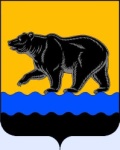 Департамент финансов администрации города Нефтеюганска
Структура налоговых доходов за 1 квартал 2025 года, руб.
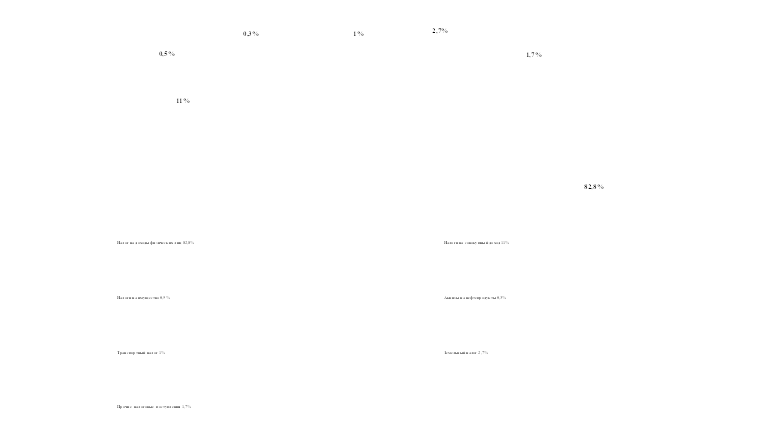 1 003 569 039,08
[Speaker Notes: Наибольший удельный вес в общей сумме налоговых доходов по-прежнему составляет налог на доходы физических лиц (82,8%), поступления по которому сложились в сумме 830 479 222,37 рубля. Показатели, прогнозируемые в кассовом плане за 1 квартал, выполнены на 88,5%, к годовым назначениям составили 19,3%. 
Акцизы на нефтепродукты, рассчитываемые исходя из протяженности автомобильных дорог местного значения, поступили в сумме 3 533 019,55 рублей, которые составили 24,1% к годовым назначениям, или 101,1%  к кассовому плану 1 квартала.
По налогу на совокупный доход, занимающему 11,0% в общей сумме налоговых доходов, поступления составили 110 872 039,81 рублей.  Кассовый план за 1 квартал выполнен на 123,3%, поступления к годовому плану составили 14,3%.
По налогам на имущество поступления составили 41 972 251,23 рубль, план за 1 квартал выполнен на 104,5%, поступления к годовому плану составили 15,9% из них:
налог на имущество физических лиц, доля которого составляет 0,5%, поступил в сумме 5 134 880,77 рублей;
транспортный налог, доля которого составляет 1,0%, поступил в сумме 9 998 401,10 рубль;
земельный налог, доля которого составляет 2,7%, поступил в сумме 26 838 969,36 рублей.
Государственная пошлина поступила в сумме 16 712 506,12 рублей, что составляет 317,8% к кассовому плану за 1 квартал, или 79,5% к годовым назначениям.]
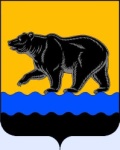 Департамент финансов администрации города Нефтеюганска
Структура налога на совокупный доход за 1 квартал 2025 года, руб.
[Speaker Notes: По налогу на совокупный доход, занимающему 11% в общей сумме налоговых доходов, поступления составили 110 872 039,81 рублей.  Кассовый план за 1 квартал выполнен на 123,3%, поступления к годовому плану составили 14,29%.]
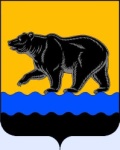 Департамент финансов администрации города Нефтеюганска
Структура неналоговых доходов за 1 квартал 2025 года, руб.
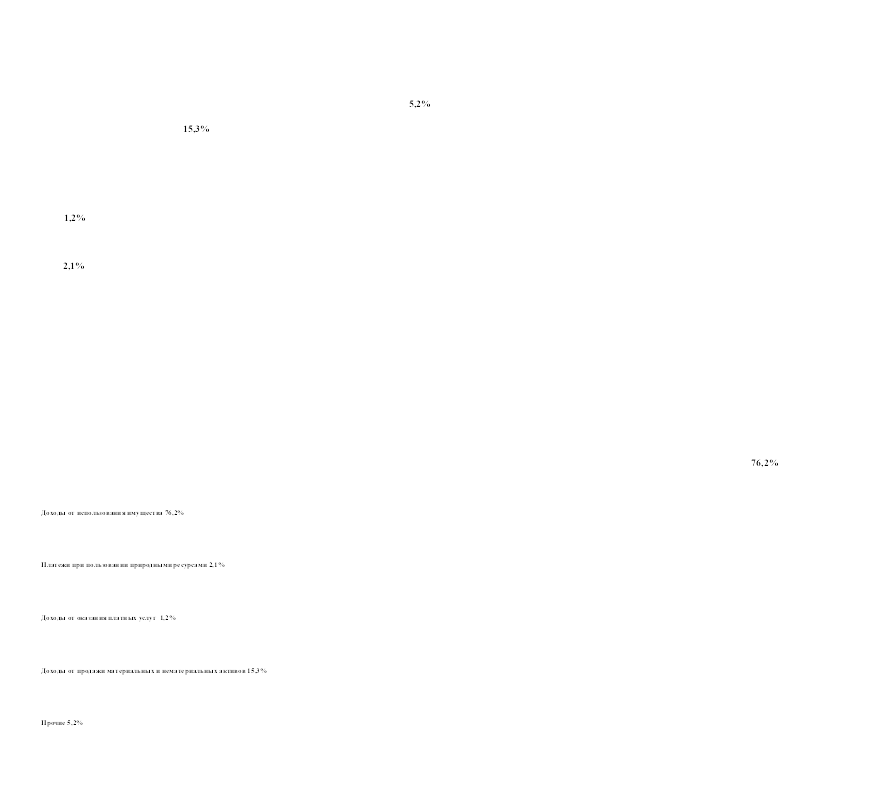 140 573 847,17
[Speaker Notes: Неналоговые доходы исполнены в сумме 140 573 847,17 рублей, 25,0% к уточненному плану года. Показатели, прогнозируемые в кассовом плане за 1 квартал выполнены на 421,7%. 
Основную часть 76,2% неналоговых доходов составляют поступления от использования имущества находящегося в муниципальной собственности.
            Доходы от использования имущества, находящегося в муниципальной собственности выполнены на 23,7% к годовому плану, квартальному плану 883,4%, сложилось в результате своевременной оплаты по договорам арендной платы за земельные участки, срок оплаты которых до 10 числа месяца, следующего за истекшим периодом, оплата по вновь заключенным договорам.
            Платежи при пользовании природными ресурсами выполнены на 41,7% к годовому плану, к кассовому плану 1 квартала 166,9%, в связи уточнением, перераспределением и зачетом, ранее уплаченных сумм платы.
            Доходы от оказания платных услуг и компенсации затрат государства выполнены на 21,0% к годовому плану, кассовый план 1 квартала выполнен на 82,9%, в основном за счет возврата дебиторской задолженности прошлых лет, которую невозможно спрогнозировать. 
           Доходы от продажи материальных и нематериальных активов выполнены на 28,3% к годовому плану и кассовый план 1 квартала на 161,7%, в связи своевременной оплаты по договорам мены квартир.
           Штрафы, санкции, возмещение ущерба выполнены на 39,3% к годовому плану, исполнение за 1 квартал составляет 173,1%. Согласно административному законодательству, данные суммы (штрафы, пени, сборы) являются принудительными и оплачиваются в добровольном порядке в течение месяца после вынесенных решений.
           Сумма прочих неналоговых доходов 75 736,82 рублей, что составляют невыясненные поступления на сумму 45 736,82 рублей, поступления по инициативным платежам на сумму 30 000 рублей. Данные доходы не планировались в бюджете.]
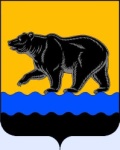 Департамент финансов администрации города Нефтеюганска
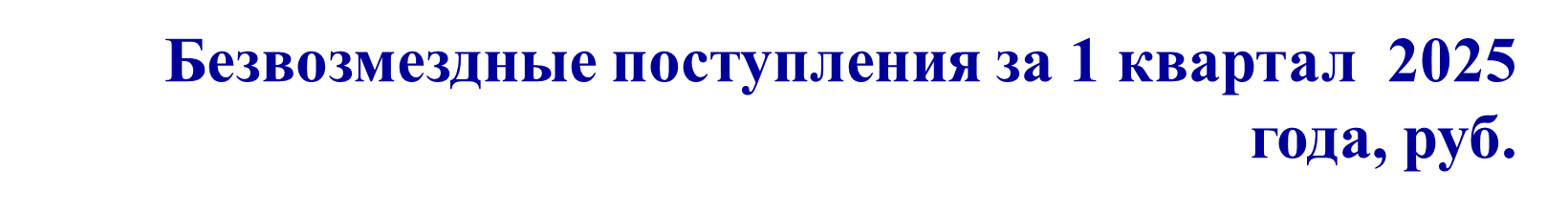 965 327 939,34
987 939 138,25
Безвозмездные поступления из бюджета  автономного округа
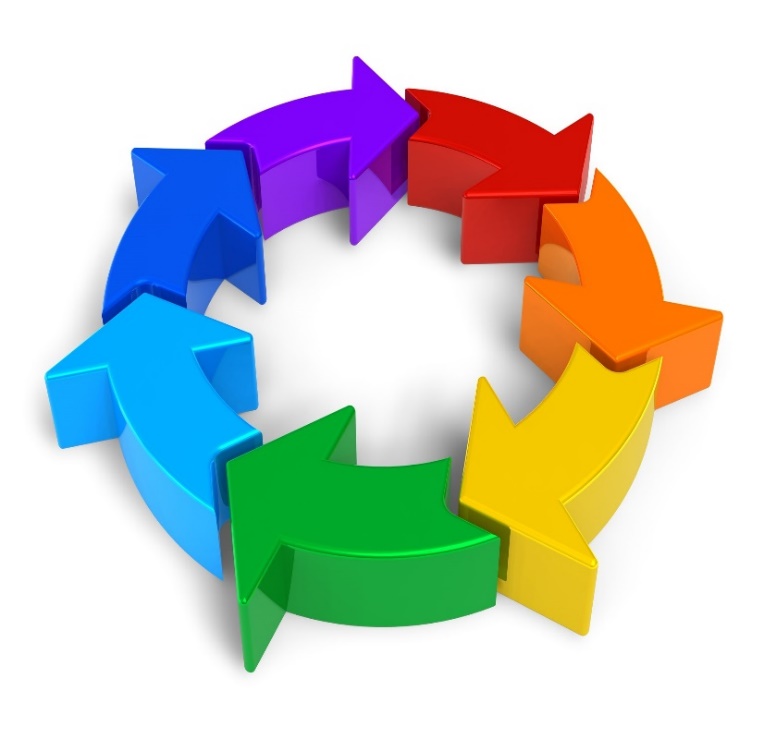 31 093,88
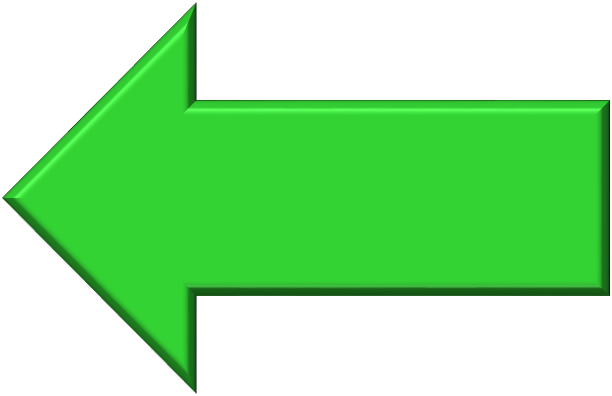 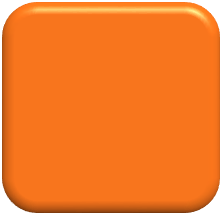 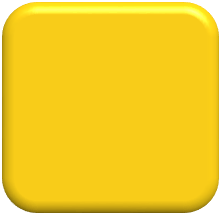 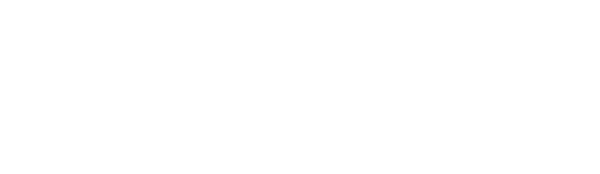 СУБСИДИИ
41 268 072,22
СУБВЕНЦИИ
829 148 972,22
Возврат бюджетными учреждениями остатков субсидий прошлых лет 
в сумме 31 093,88 рубля
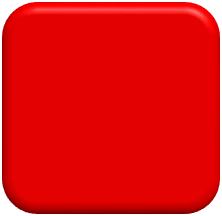 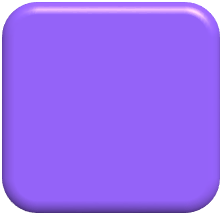 М/Б ТРАНСФЕРТЫ
20 859 093,81
ДОТАЦИИ
96 663 000
- 22 642 292,79
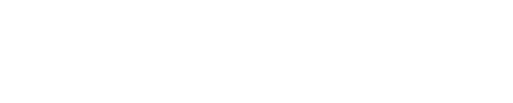 Возврат остатков
[Speaker Notes: Сумма безвозмездных поступлений составляет 965 327 939,34 рублей. 
Безвозмездные поступления из бюджета автономного округа составили в сумме 987 939 138,25 рублей, в том числе:
дотации 96 663 000,00 рублей,
субвенции 829 148 972,22 рубля,
субсидии 41 268 072,22 рубля, 
прочие межбюджетные трансферты 20 859 093,81 рубля.
Осуществлен возврат неиспользованных остатков денежных средств, имеющих целевое назначение по договорам прошлых лет с ООО «РН-Юганскнефтегаз» на сумму 22 608 595,98 рублей.
Доходы бюджетов городских округов от возврата бюджетными учреждениями остатков субсидий прошлых лет составили  31 093,88 рублей.
В бюджет Ханты - Мансийского автономного округа осуществлен возврат субсидий и субвенций, имеющих целевое назначение  прошлых лет в сумме 33 696,81 рублей.]
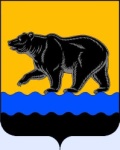 Департамент финансов администрации города Нефтеюганска
Динамика расходов бюджета города Нефтеюганска за 1 квартал 2024 – 2025 гг., руб.
2 646 537 912,89
2 660 679 680,42
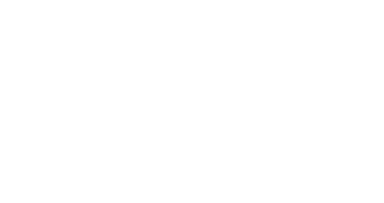 2 020 554 741,14
1 769 676 319,74
1 квартал 2025 года
1 квартал 2024 года
[Speaker Notes: Общий объем расходов бюджета города, произведенных за 1 квартал 2025 года, составил 2 020 554 741,14 рубль или 12,4% к уточненному годовому плану. Назначения по кассовому плану за 1 квартал исполнены на 76,3%.]
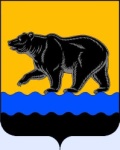 Департамент финансов администрации города Нефтеюганска
Исполнение расходной части бюджета города за 
            1 квартал 2025 года в функциональном разрезе, руб.
[Speaker Notes: Наибольшую долю расходов в функциональном разрезе, как в абсолютном, так и в относительном выражении занимают расходы на образование. По итогам 1 квартала 2025 года они исполнены в сумме 1 158 395 795,23 рублей, что составляет   57,3 % в общих расходах бюджета.]
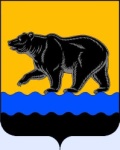 Департамент финансов администрации города Нефтеюганска
Расходы бюджета города на функционирование социальной сферы за 1 квартал 2025 года, руб.
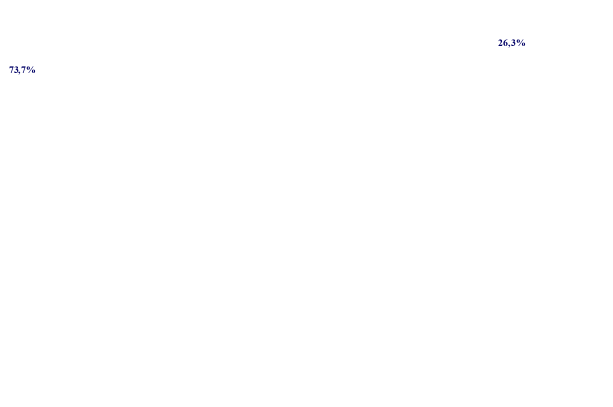 2 020 554 741,14
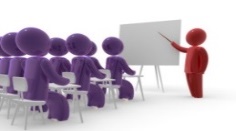 -Образование
Культура 
Здравоохранение
Социальная политика
Физическая культура и спорт
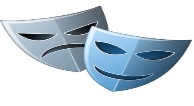 Социальная сфера
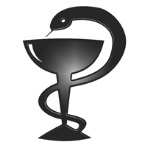 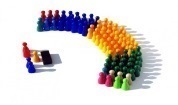 1 489 658 961,11
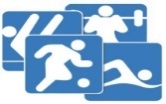 [Speaker Notes: Исходя из утвержденной функциональной структуры бюджета, за 1 квартал, бюджет города традиционно сохранил свою социальную направленность. На образование, культуру, здравоохранение, спорт и социальную политику направлено 73,7% всего расходов бюджета, которые составили 1 489 658 961,11 рубль]
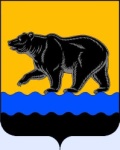 Департамент финансов администрации города Нефтеюганска
Исполнение расходной части бюджета города за 1 квартал 2025 года в разрезе экономических статей, руб.
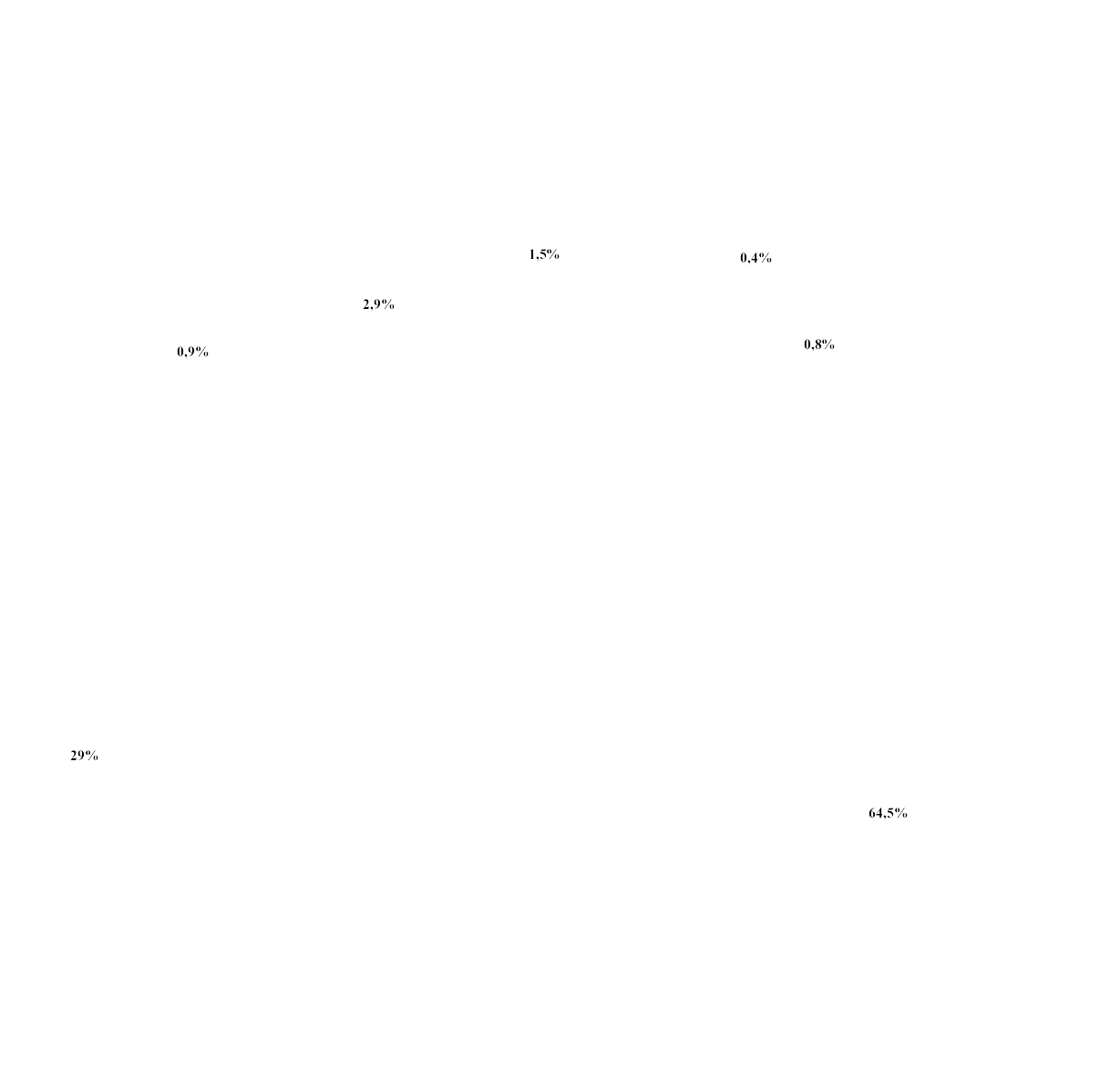 2 020 554 741,14
Прочие расходы 30 104 781,55 (1,5%)
Оплата труда и начисления на выплаты по оплате труда  1 303 828 167,79 (64,5%)
Увеличение стоимости основных средств 7 397 788,66 (0,4%)
Оплата работ услуг 585 537 141,38 (29%)
Безвозмездные перечисления 17 858 059,9 (0,9%)
Увеличение стоимости материальных запасов  16 087 683,92 (0,8%)
Социальное обеспечение  59 741 117,94 (2,9%)
[Speaker Notes: Из всей суммы расходов наиболее финансово-емкими являются расходы на оплату труда и начисления на оплату труда, составившие 64,5%  или 1 303 828 167,79 рублей]
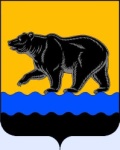 Департамент финансов администрации города Нефтеюганска
Расходы бюджета города в рамках муниципальных программ  за 1 квартал 2025 года, руб.
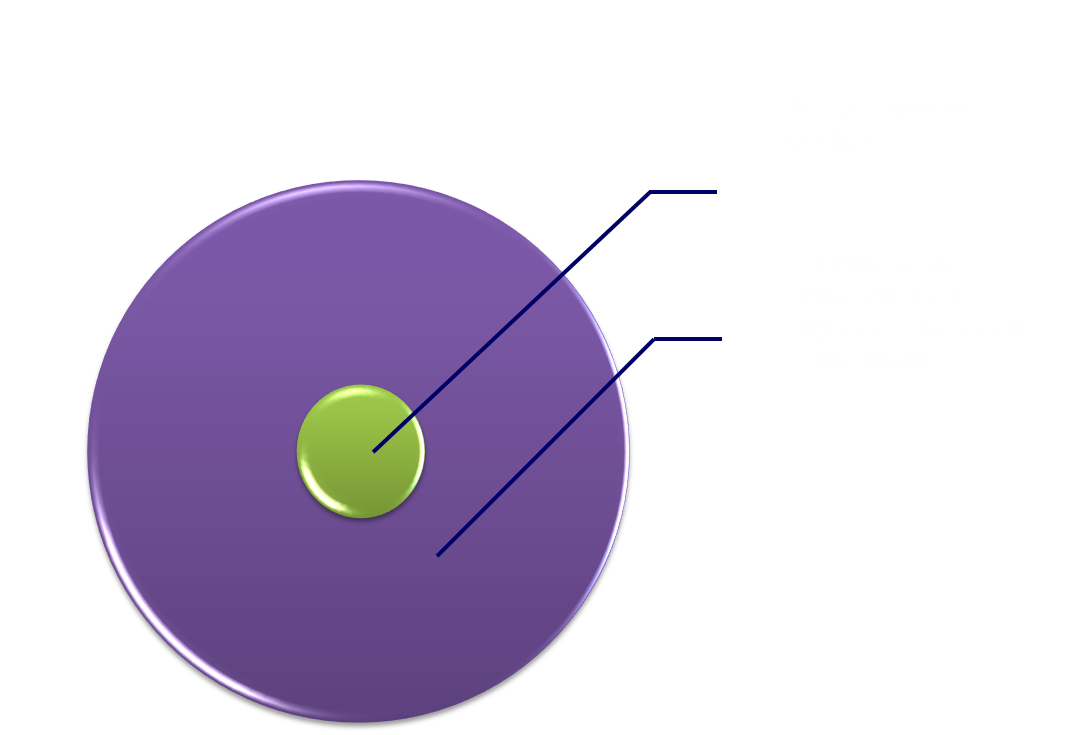 2,8%
Непрограммные расходы
97,2%
Расходы на реализацию муниципальных программ
[Speaker Notes: Расходы бюджета города на 2025 год имеют программную структуру, основу которой составляют 15 муниципальных программ, охватывающих все сферы деятельности муниципального образования. На их реализацию в отчетном периоде 2025 года было направлено 1 964 807 076,63 рублей, что составляет 12,4% к уточненному плану на год. Удельный вес программно-целевых расходов сложился в размере 97,2% к общему объему исполненных расходов.
Непрограммные расходы исполнены в сумме 55 747 664,51 рубля, или на 12,5% к уточненному плану на год.]
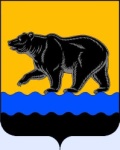 Департамент финансов администрации города Нефтеюганска
Программная структура расходов бюджета в 1 квартале 2025 года, руб.
[Speaker Notes: Расходы бюджета города на 2025 год имеют программную структуру, основу которой составляют 15 муниципальных программ, охватывающих все сферы деятельности муниципального образования. На их реализацию в отчетном периоде 2025 года было направлено 1 964 807 076,63 рублей, что составляет 12,4% к уточненному плану на год. Удельный вес программно-целевых расходов сложился в размере 97,2% к общему объему исполненных расходов.
Непрограммные расходы исполнены в сумме 55 747 664,51 рубля, или на 12,5% к уточненному плану на год.]
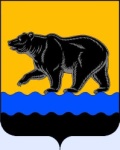 Департамент финансов администрации города Нефтеюганска
Сведения об объеме муниципального долга по состоянию на 01.04.2025 года, руб.
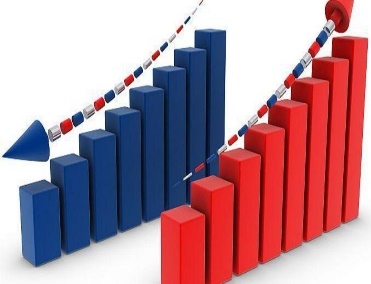 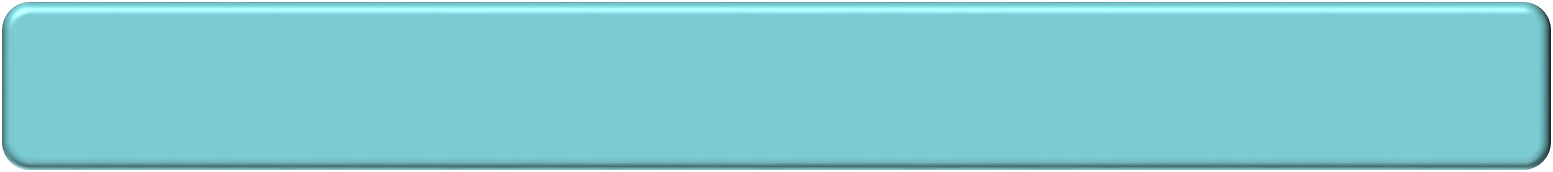 В 2025 году получение и гашение кредитов не планируется
[Speaker Notes: В 2025 году получение и гашение кредитов не планируется.]
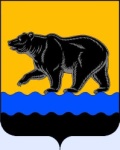 Департамент финансов администрации города Нефтеюганска
КОНТАКТНАЯ ИНФОРМАЦИЯ:
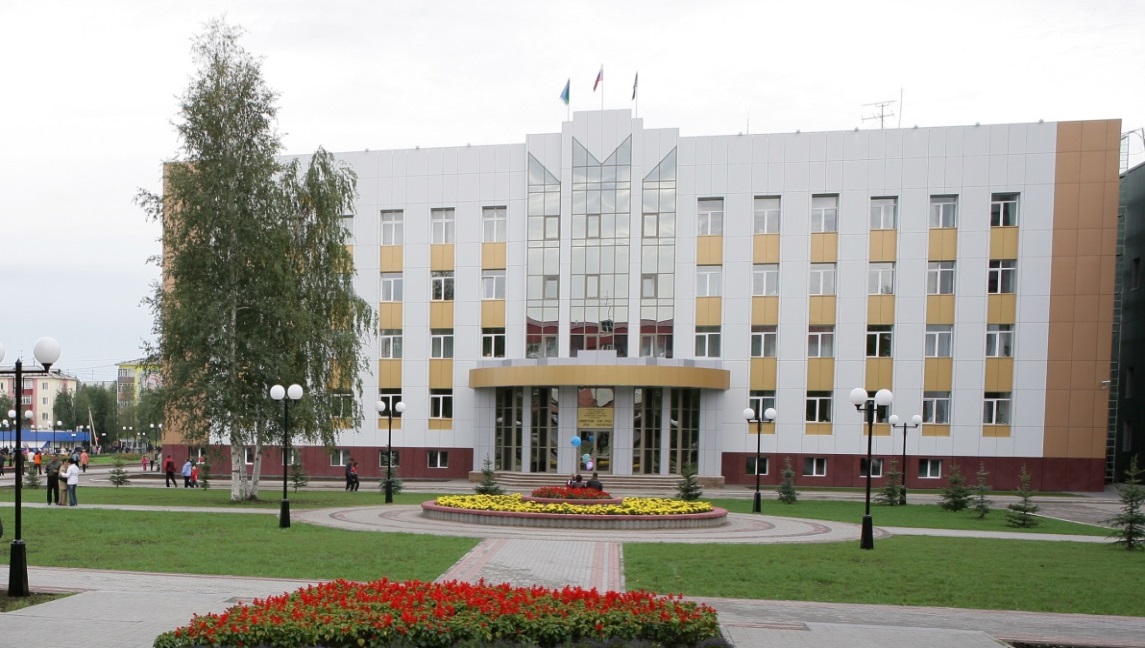 Департамент финансов администрации города Нефтеюганска
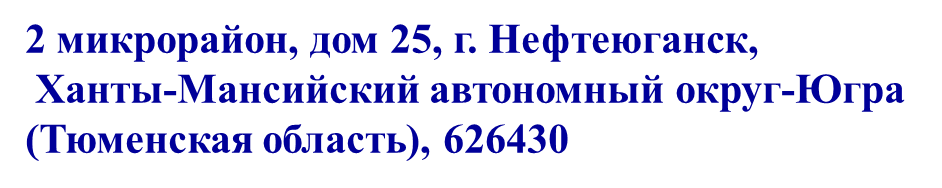 Телефон: (3463) 23-70-60
Факс: (3463) 23-05-06
 E-mail: depfin@admugansk.ru
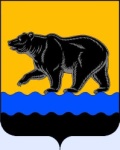 Департамент финансов администрации города Нефтеюганска
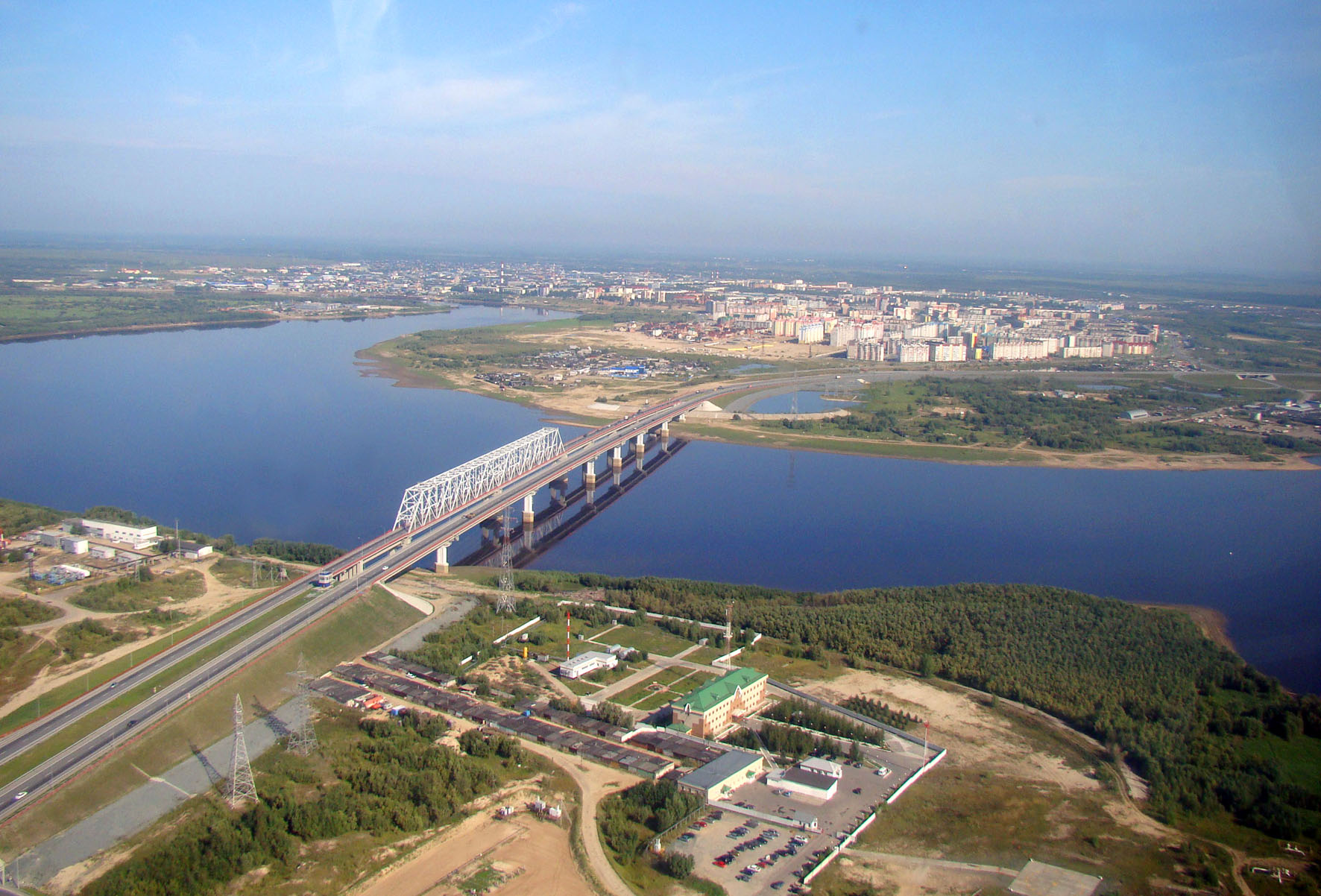